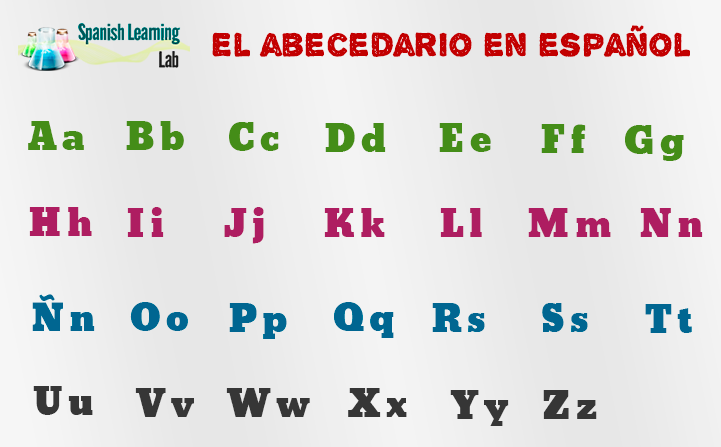 Conjugación de sílabas
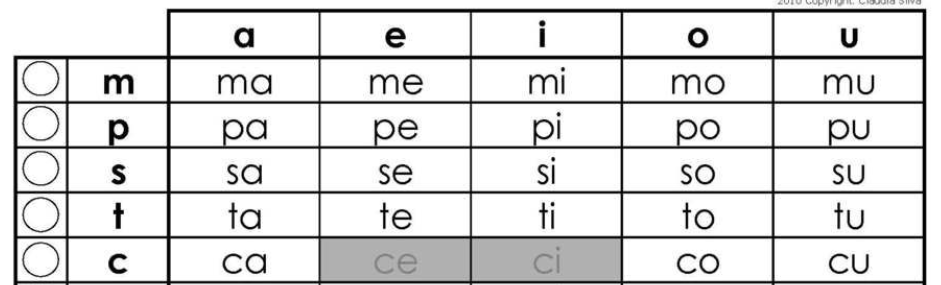 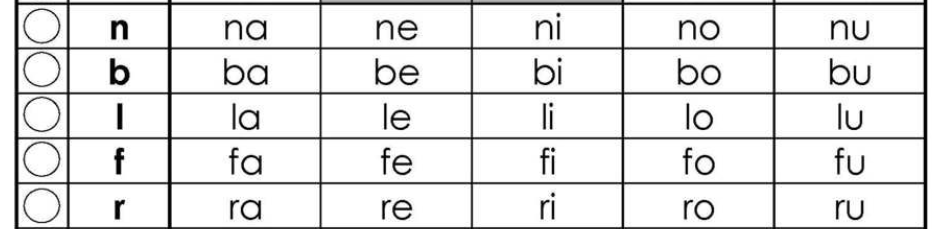 Conjugación de sílabas
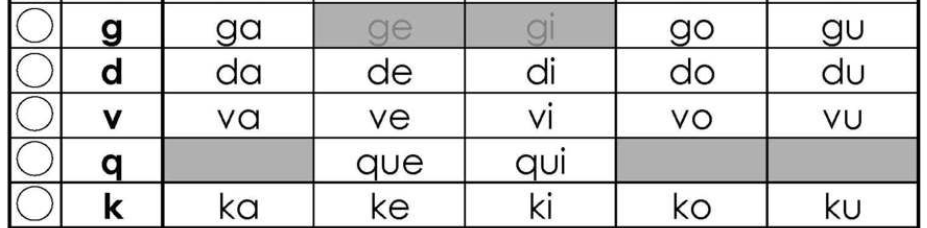 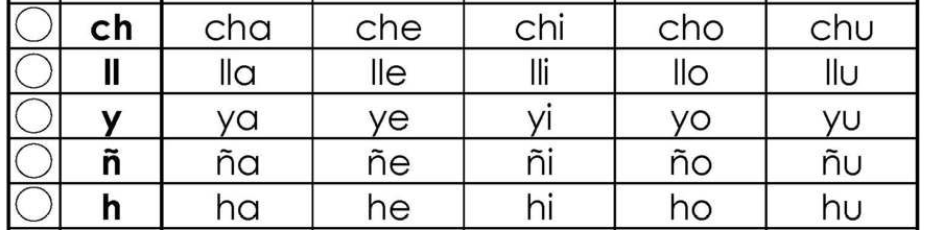 Conjugación de sílabas
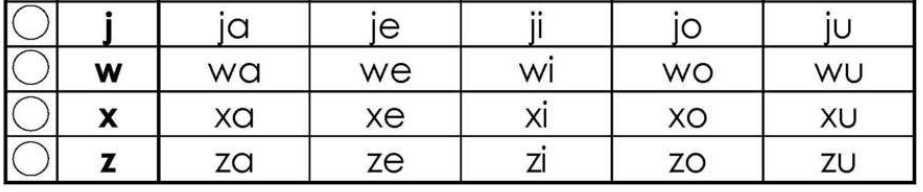 Dígrafos
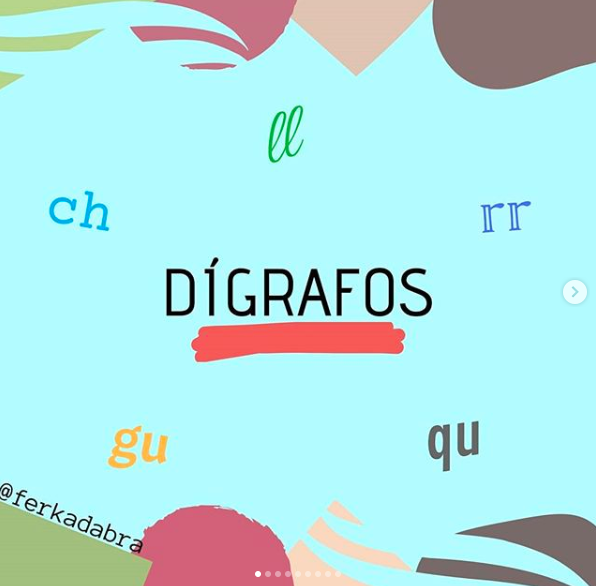 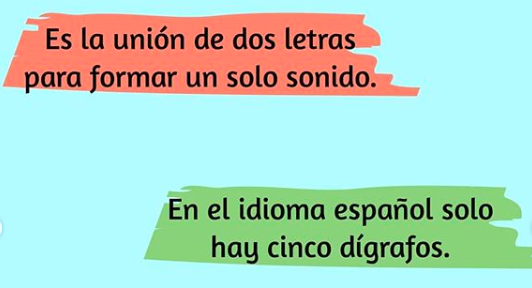 Dígrafos
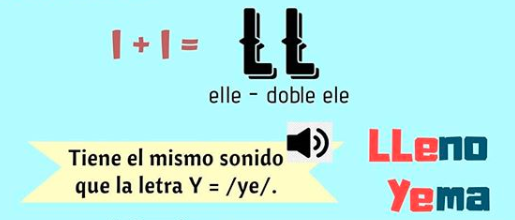 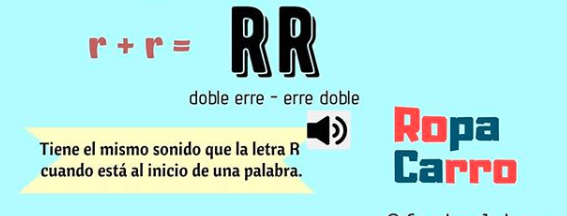 Dígrafos
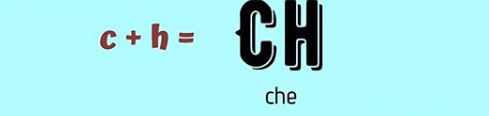 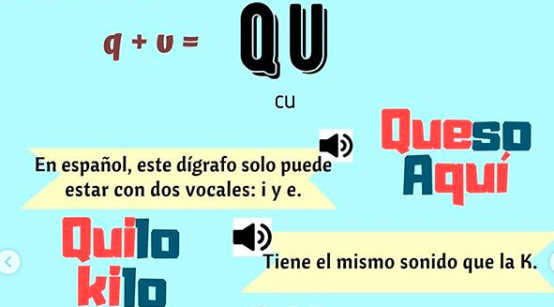 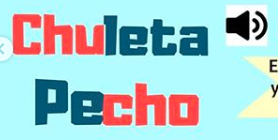 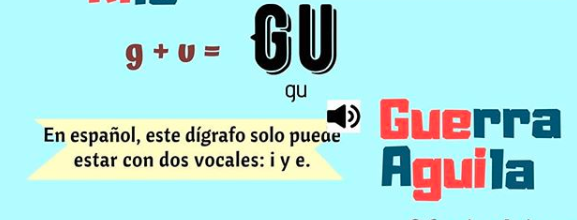 Ejercicio:
Formar  sílabas con dígrafos
Ejemplos - Dígrafos
LL
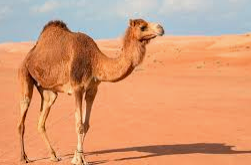 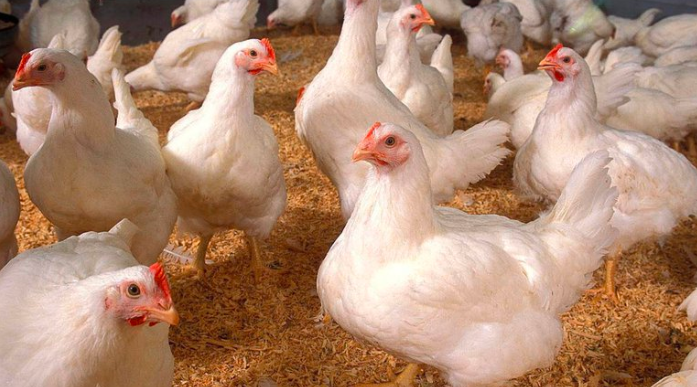 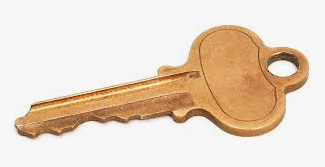 LLAVE
CAMELLO
POLLO
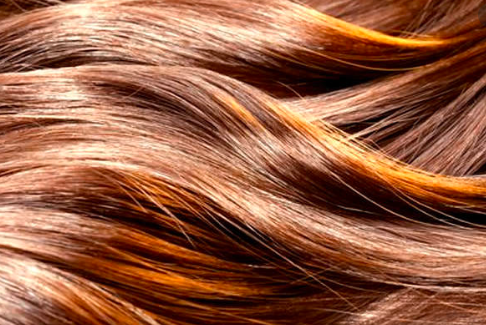 CABELLO
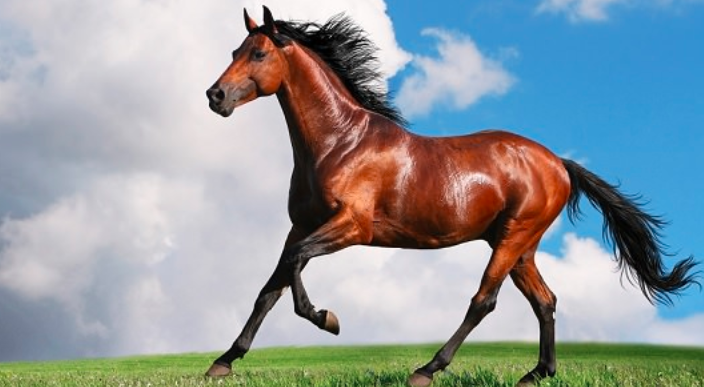 CABALLO
Ejemplos - Dígrafos
RR
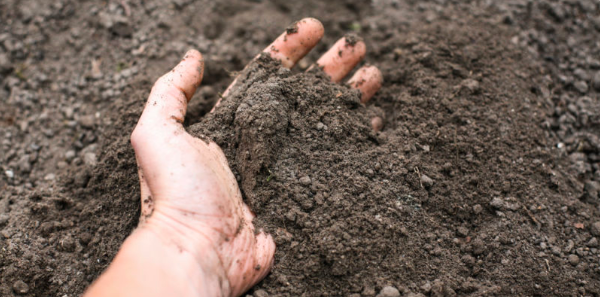 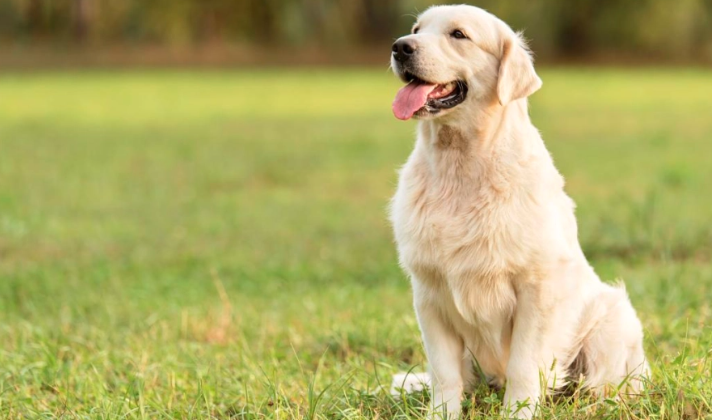 PERRO
TIERRA
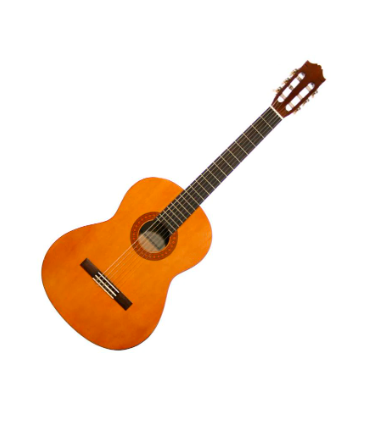 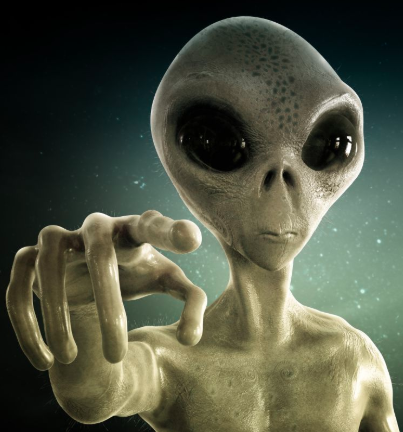 EXTRATERRESTRE
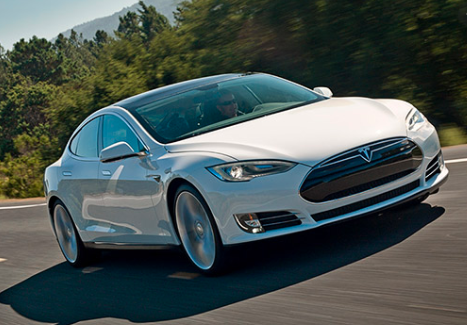 GUITARRA
CARRO
Ejemplos - Dígrafos
QU
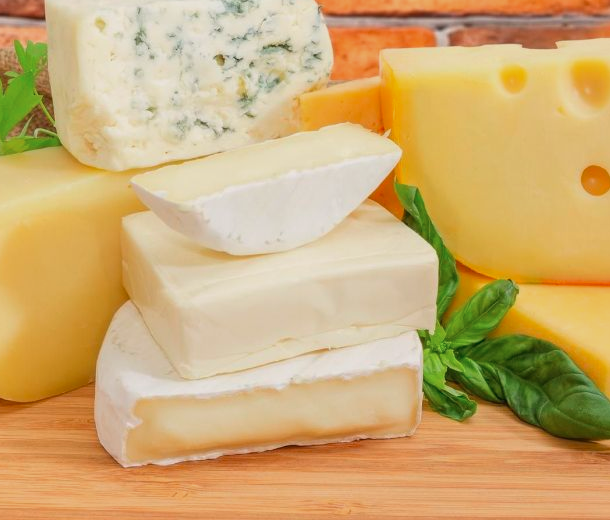 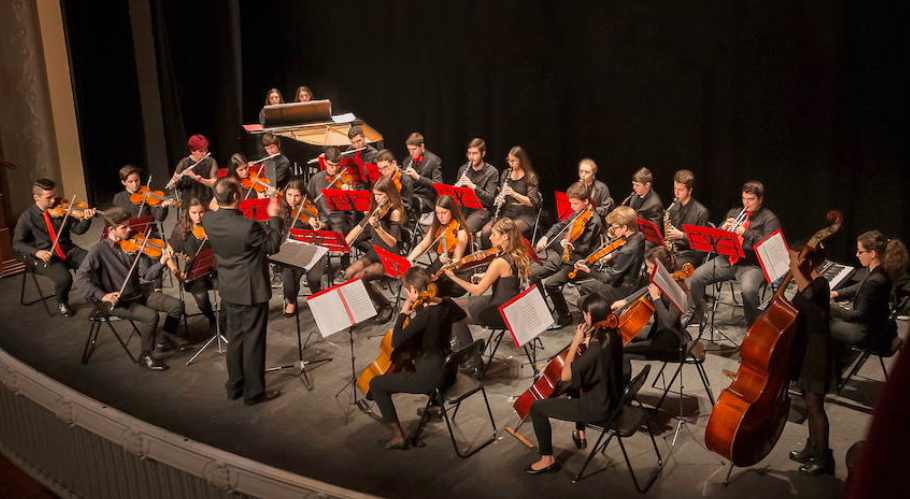 ORQUESTA
QUESO
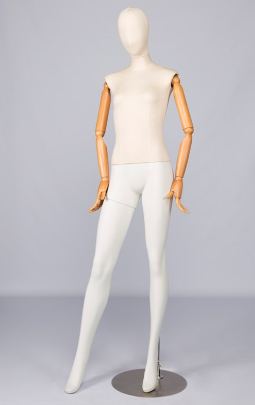 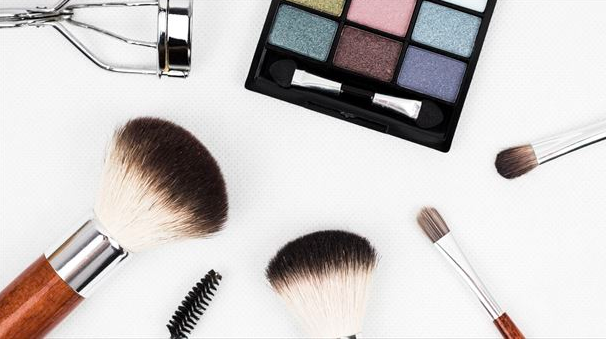 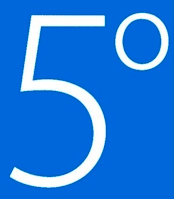 MAQUILLAJE
MANIQUÍ
QUINTO
Ejemplos - Dígrafos
GU
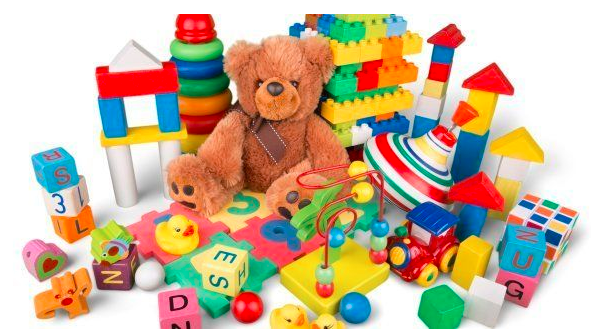 JUGUETES
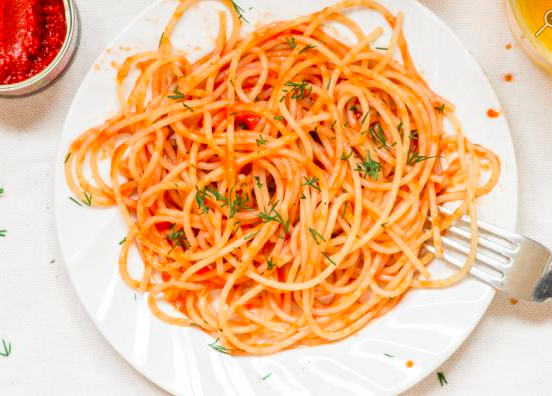 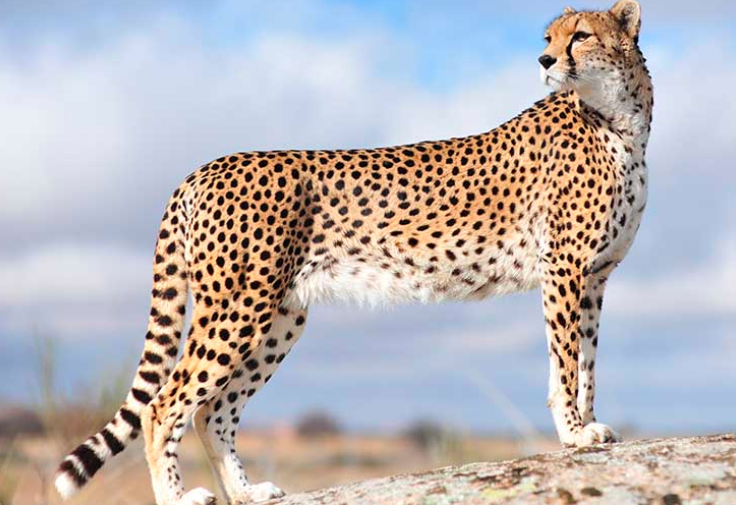 GUEPARDO
ESPAGUETI
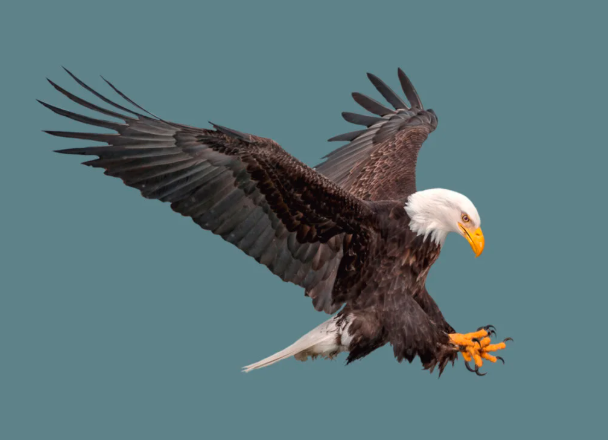 AGUILA
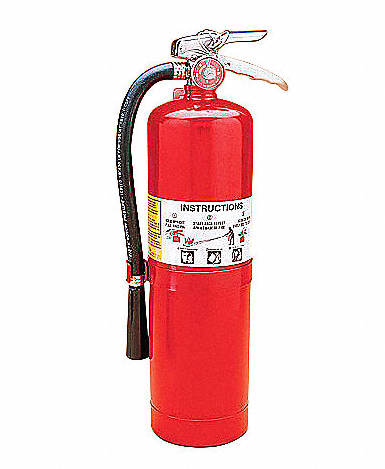 EXTINGUIDOR
Ejemplos - Dígrafos
CH
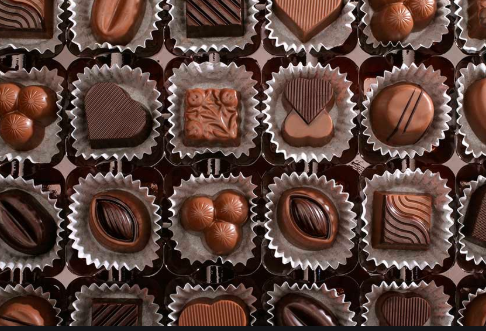 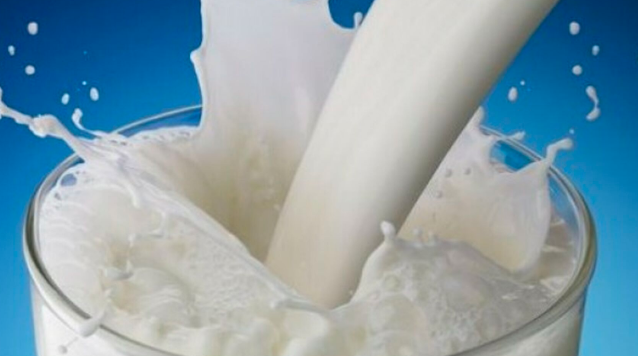 CHOCOLATE
LECHE
GUEPARDO
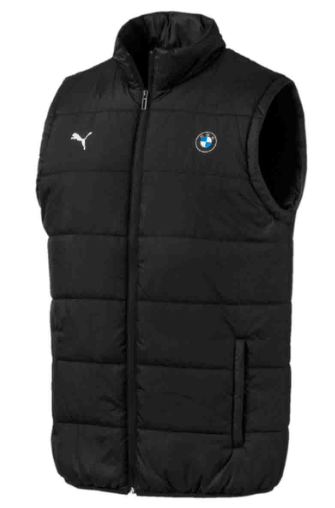 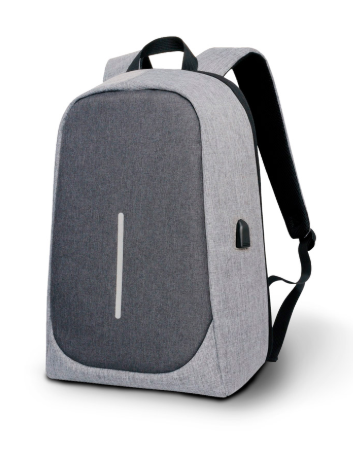 MOCHILA
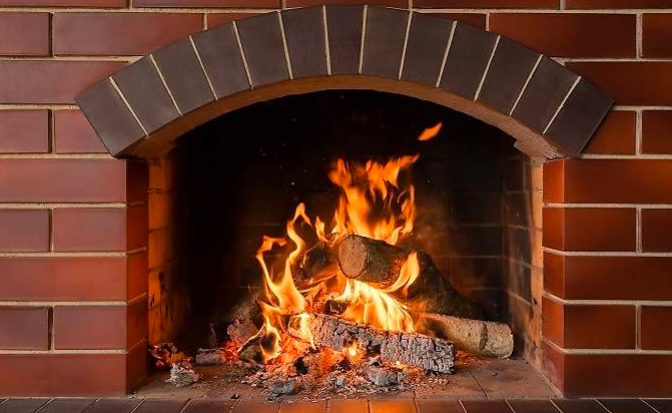 CHIMENEA
CHALECO
Sonidos especiales
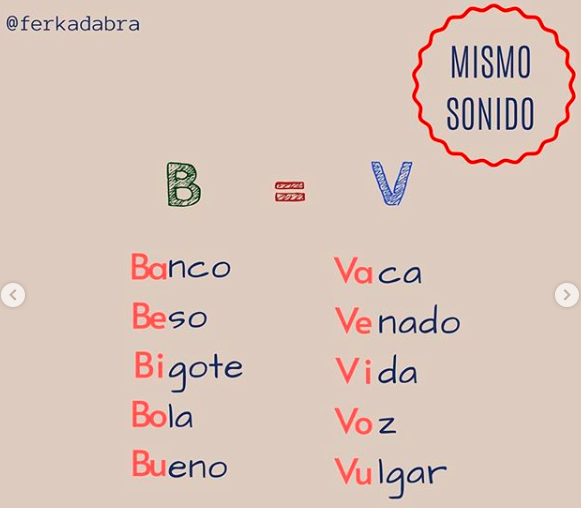 Sonidos especiales
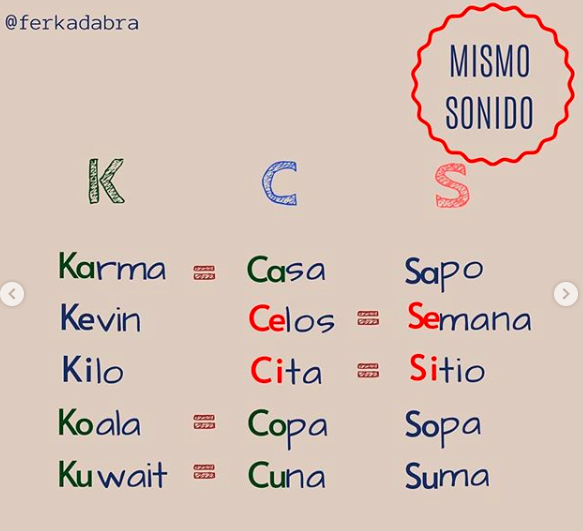 Sonidos especiales
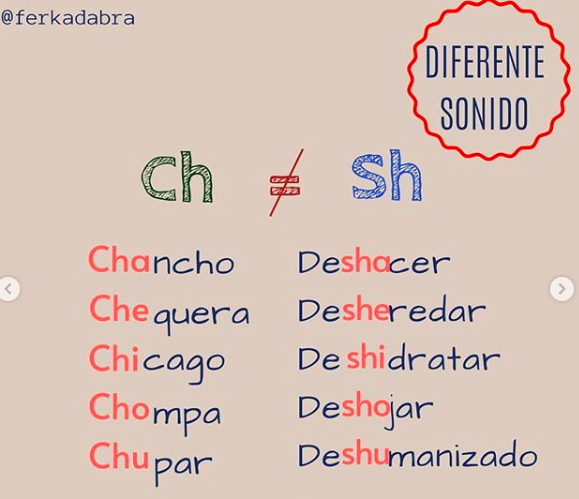 Sonidos especiales
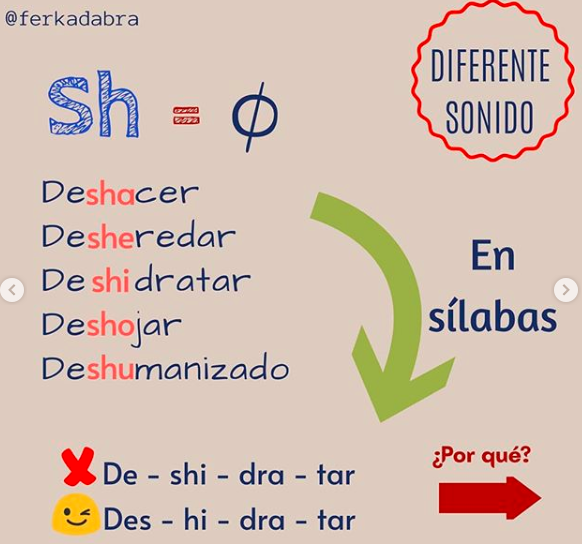 Sonidos especiales
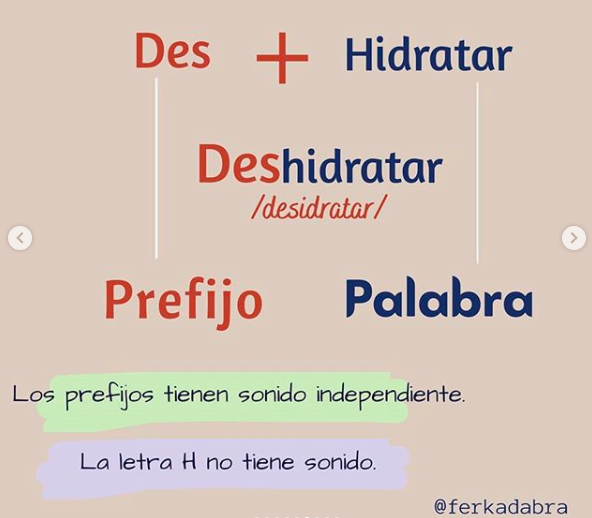 Sonidos especiales
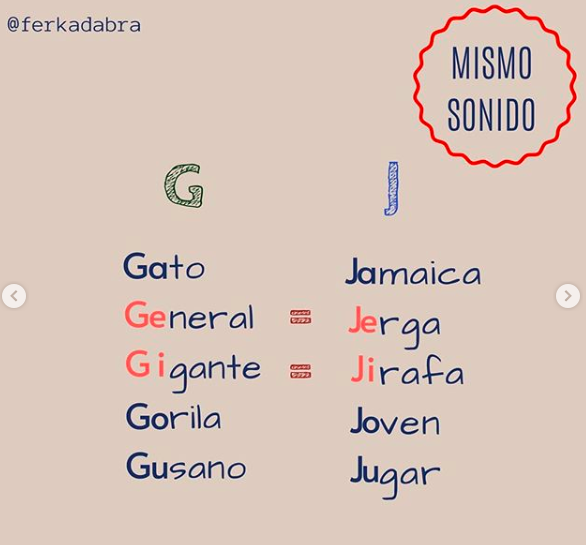 Sonidos especiales
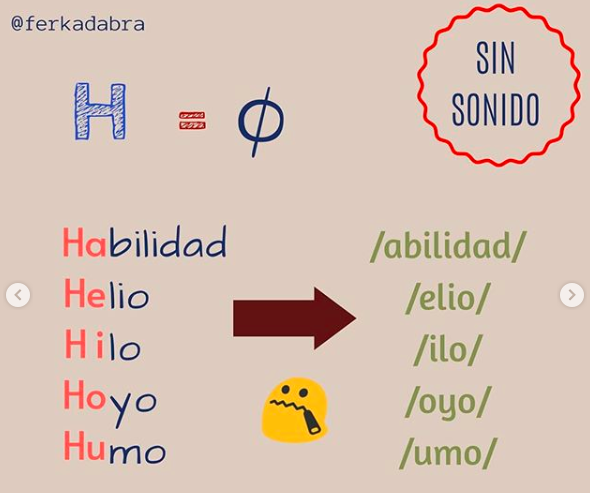 Sonidos especiales
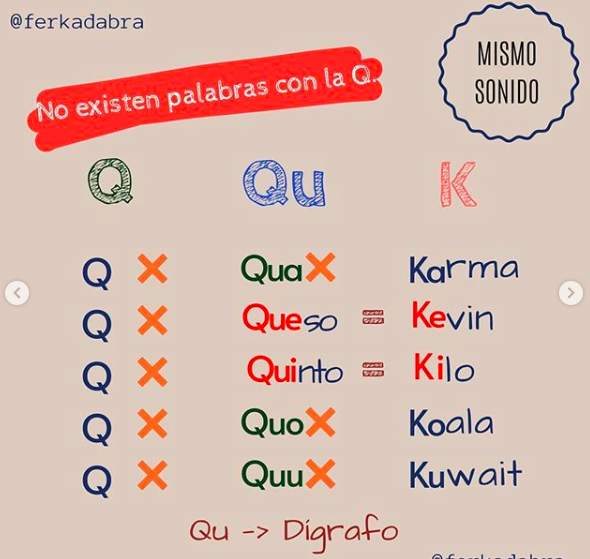 Sonidos especiales
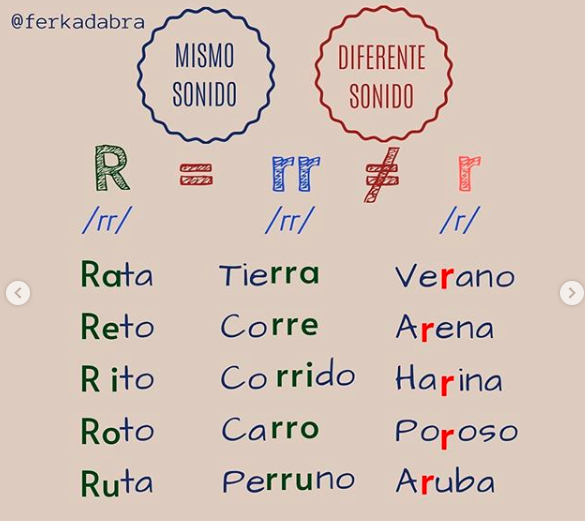 Sonidos especiales
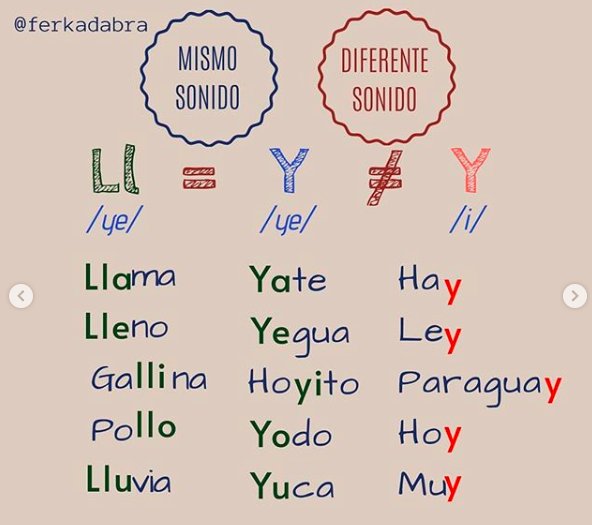 Sonidos especiales
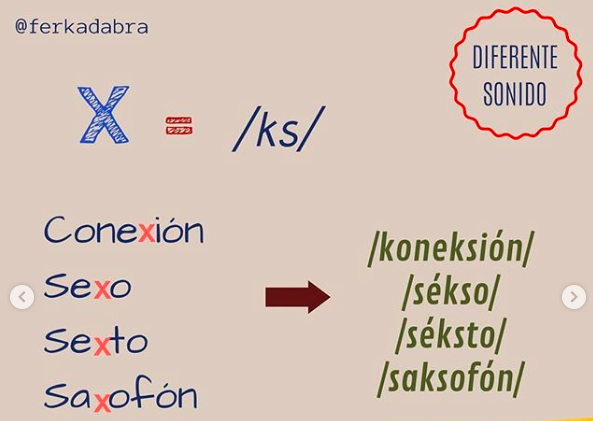 Sonidos especiales
La letra “Z” tiene una pronunciación diferente en España en comparación con América Latina, donde suena muy similar o igual a la letra “S”.
Zapato
Zanahoria
Zacate
Zafiro
Zorro
EJERCICIO: Deletrear
Diéresis
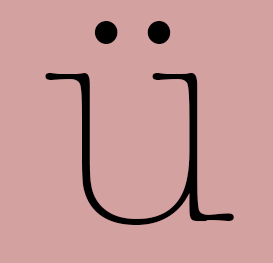 La diéresis es el signo ortográfico (¨) que se sitúa sobre la u en las sílabas gue, gui, para indicar que dicha vocal debe pronunciarse.
EJERCICIO:
tRABALENGUAS
Cigüeña
Pingüino
Ambigüedad
Antigüedad
Bilingüe
Lingüistica
Sílabas inversas
Las Sílabas Inversas son aquellas en las que la vocal está y se pronuncia por delante de la consonante.
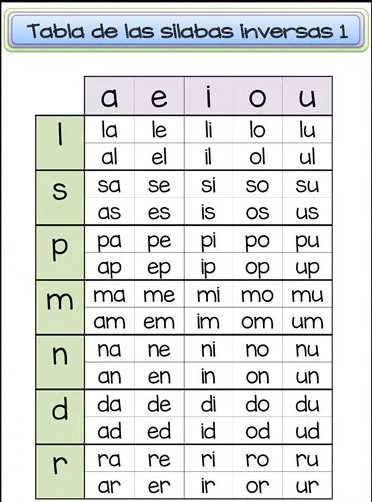 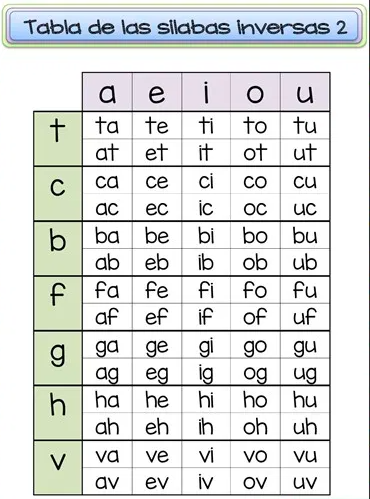 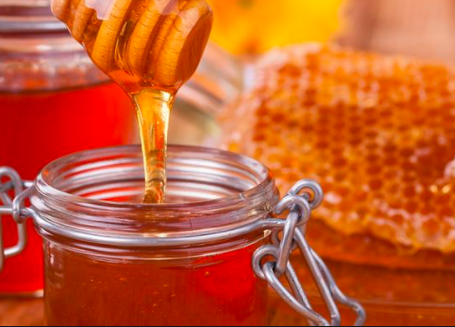 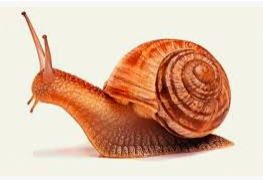 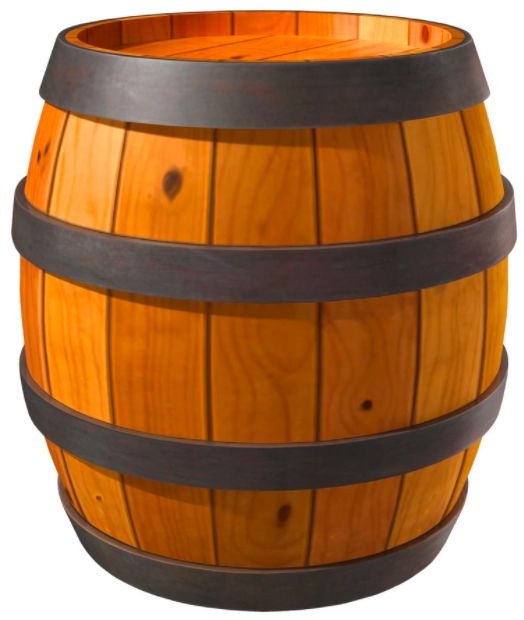 caracol
miel
barril
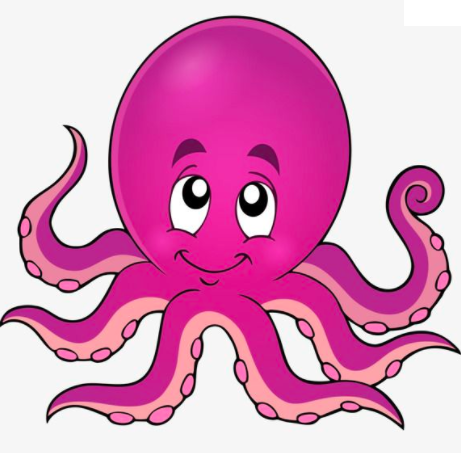 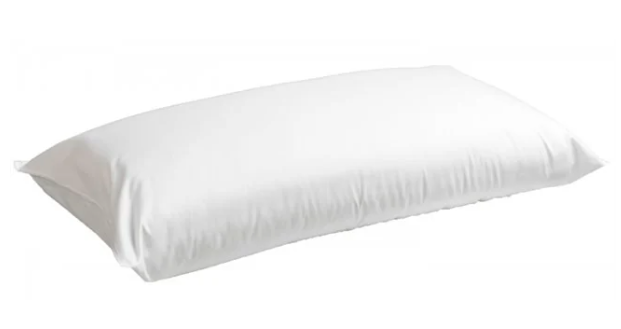 almohada
pulpo
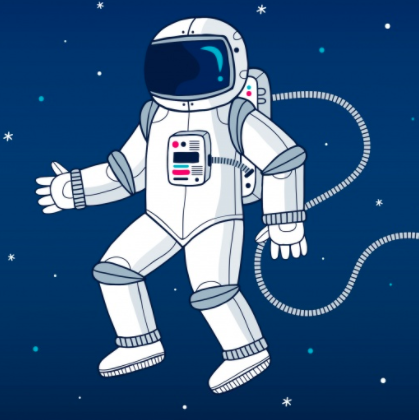 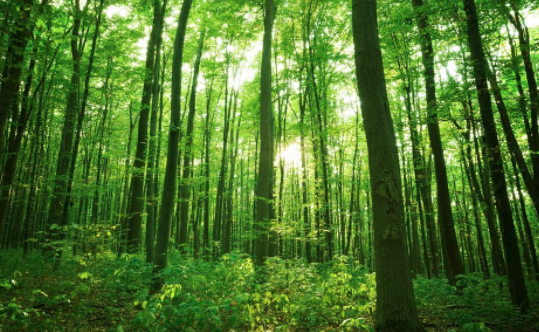 bosque
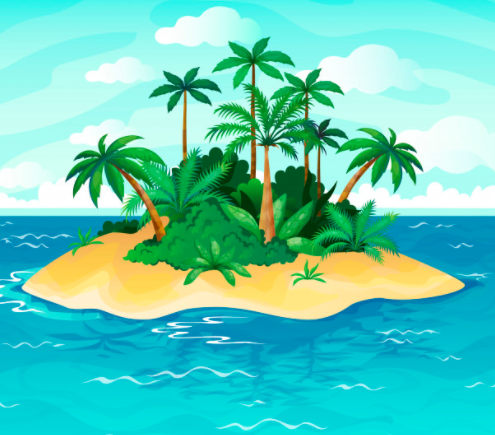 astronauta
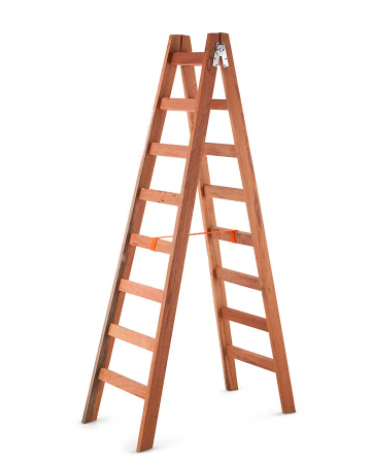 bus
isla
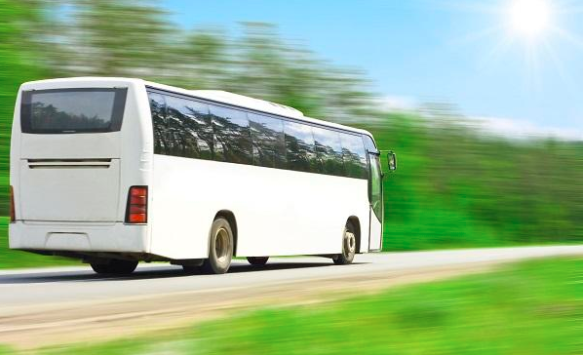 escalera
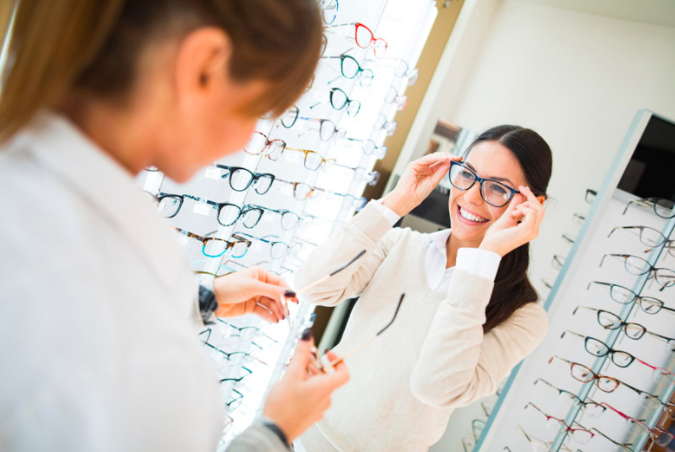 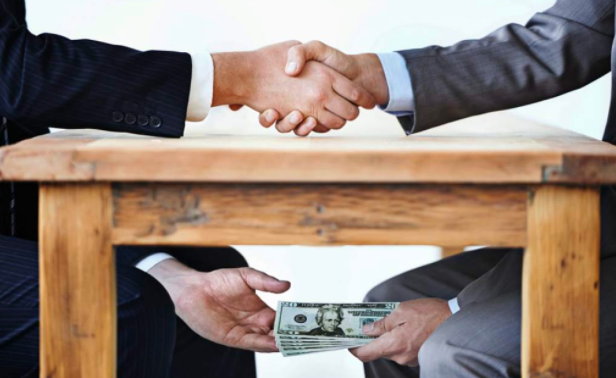 Corrupción
Óptica
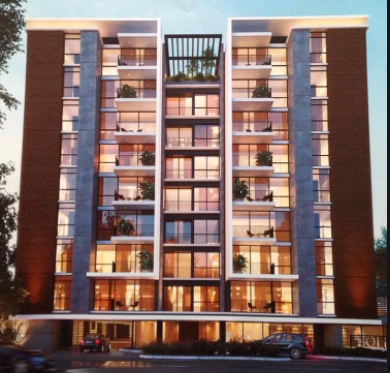 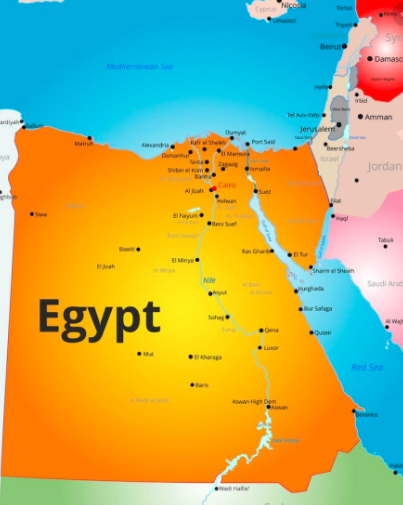 Heptágono
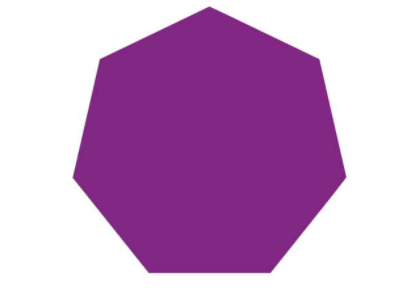 Apartamentos
Egipto
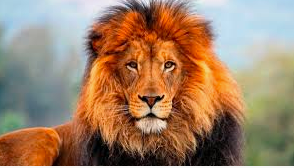 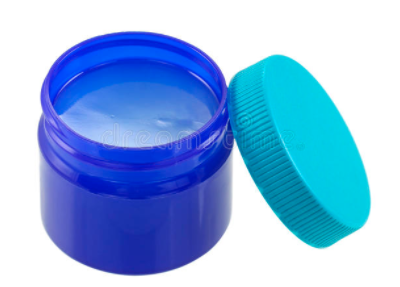 león
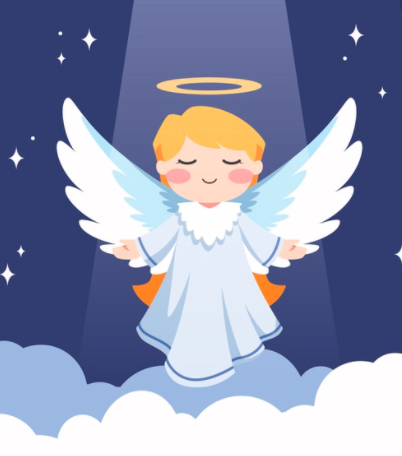 ungüento
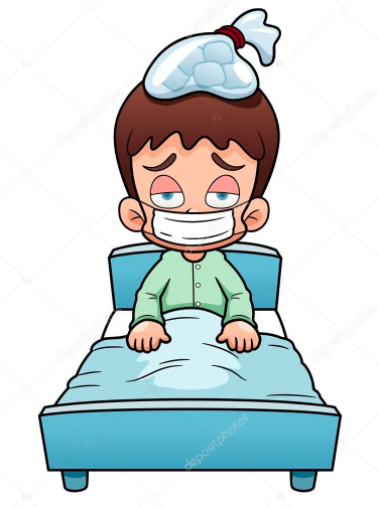 invierno
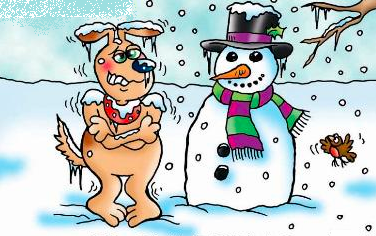 ángel
enfermo
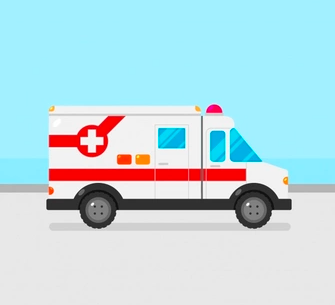 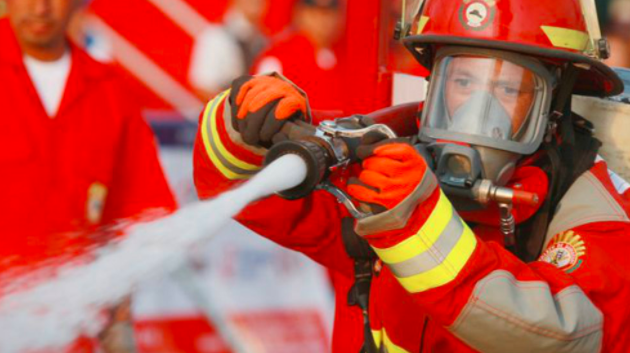 Bombero
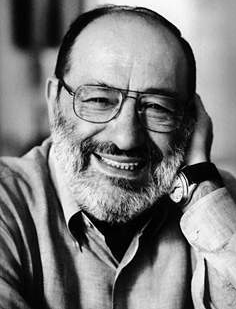 ambulancia
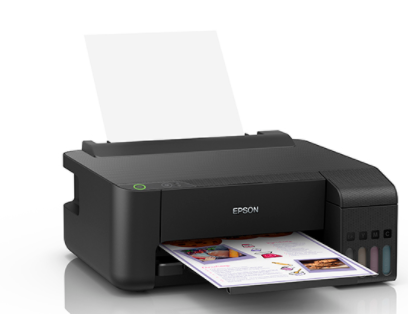 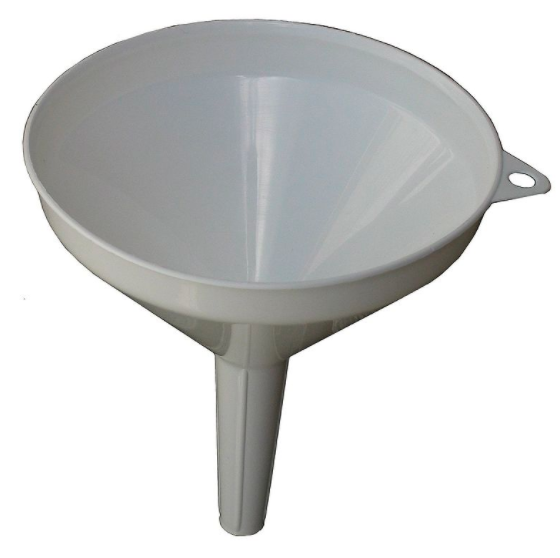 Umberto
embudo
impresora
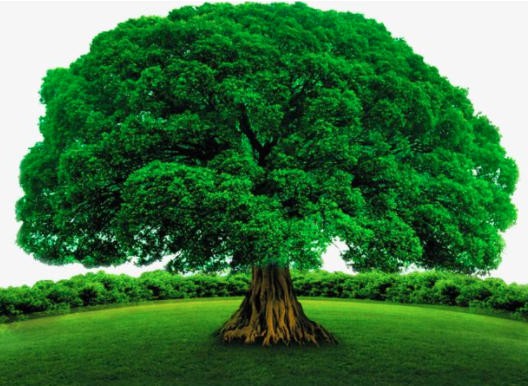 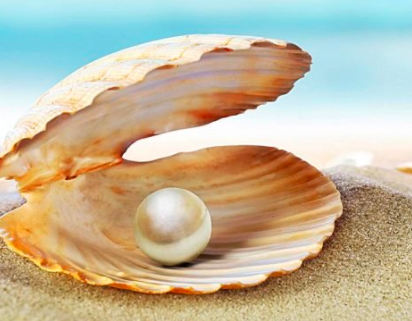 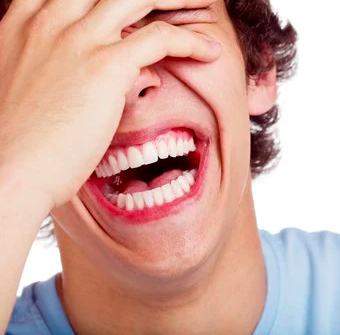 perla
árbol
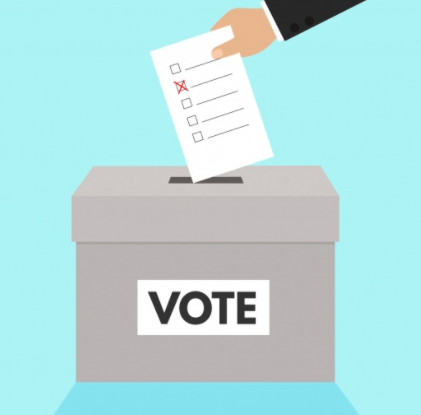 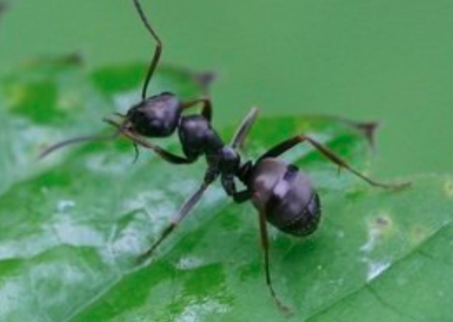 Reir
Hormiga
Urna
Sílabas trabadas
- Son sílabas en la que se encuentran dos consonantes seguidas y una vocal.
- En algunas palabras las sílabas  trabadas pueden encontrarse al inicio de la palabra o al centro.
- Se pueden combinar consonantes con dos letras: L y R.
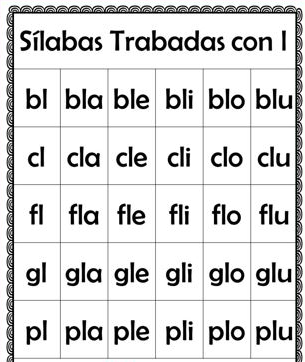 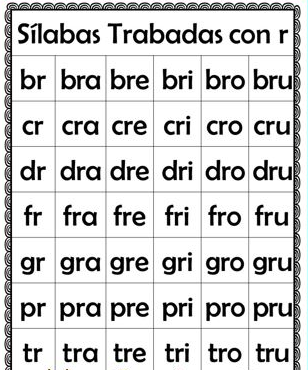